LESSONS LEARNED DREAM PROGRAM  IN MALAWI
Dr HAWA MAMARY SANGARE
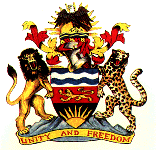 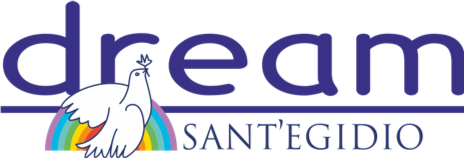 From DREAM to DREAM 2.0
Drug resource enhancement against aids and malnutrition (DREAM)
Rome, 24/01/25
[Speaker Notes: Dream started as HIV and malnutrition care institution as we both are immune suppressed conditions under Dream , Drug Resource Enhancement against Aids and Malnutrition
Then in 2015 Dream became a global health care institution covering communicable and none know communicable diseases under Dream2.0 , Diseases Relief Through Excellent and Advanced Means.]
From DREAM to DREAM 2.0
Drug resource enhancement against aids and malnutrition (DREAM)
Diseases Relief Through Excellent and Advanced Means (DREAM 2.0)
Rome, 24/01/25
[Speaker Notes: Dream started as HIV and malnutrition care institution as we both are immune suppressed conditions under Dream , Drug Resource Enhancement against Aids and Malnutrition
Then in 2015 Dream became a global health care institution covering communicable and none know communicable diseases under Dream2.0 , Diseases Relief Through Excellent and Advanced Means.]
DREAM in Africa – key data since 2002
50 health centres across 10 countries
28 molecular biology laboratories
562,000 people assisted– including 103,000 children under 15 
>10 million medical visits delivered 
4,3 million laboratory tests performed 
Over 148,000 vaccinations administered
[Speaker Notes: Malawi is one of the 1o countries where Dream oparates]
Dream in Malawi
Started operations in 2004 
 Present in 15 health facilities 
 Running three molecular     laboratories
All services are free of charge
Background in Malawi
HIV & related diseases from 2004
Telemedicine from 2015
Dream Women Health cancer program started in 2016 with combined cervical cancer and breast cancer screening clinics.
Epilepsy from 2020 
Audiology from 2021
Breast cancer stand alone clinic with echo scanning in 2021
HPV DNA testing in 2022
HPV vaccination for girls 9-14 years old in 2022
[Speaker Notes: DREAM  (Drug Resource Enhancement against Aids and Malnutrition)  to Dream 2.0 ( Disease Relief through Excellent and Advanced Means)]
The key elements
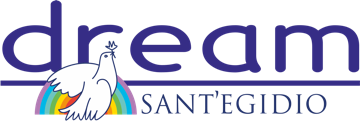 Expandend Services provided by DREAM
Services Provided
📊 Health Services Impact Highlights
Epilepsy diagnosis and care
Audiology
Cervical cancer prevention (HPV vaccination & screening)
Breast cancer screening
Diagnosis and treatment of TSIs
Tuberculosis care
Cardiovascular disease management 
Diabetes care
Telemedicine support
> 230,000 HIV patients actually in care
🎗️ 16,500 HPV vaccinations
🔬 > 86,000 HPV screenings
🩺 3,500 breast cancer screenings (Malawi – ultrasound)
🫁 > 21,000 TB patients followed 
🍬 > 9,200 diabetes patients 
❤️  56,000 hypertension patients 
⚡ > 2,200 epilepsy patients
[Speaker Notes: 90/70/90 cervical cancer elimination goals by 2030]
DREAM Laboratory Services & Impact
🔹 Diagnostic Services Provided
📊 Key DREAM Laboratory Achivements
HIV-1 Viral Load
Tubercolosis (GeneXpert)
Haematology
Biochemistry
Early Infant Diagnosis (EID-HIV)
CD4 count
COVID-19 diagnosis
HIV Drug Resistance (HIVDR)
Malaria diagnosis
Crypyococcal Antigen (CrAg)
Others (e.g. urinalysis, blood cultures)
🧪 ~ 2 million HIV-1 viral load tests
🔬 1,3 million CD4 count tests
🩸 1,9 million haematology tests
🧫  > 4,000 molecular tubercolosis tests (GeneXpert)
[Speaker Notes: Importance of CD4 and VL in HIV patient management]
Key success in HIV care
EMTCT consistently  <1%

Retention in care:
 92% to 95%

Well established HIV & NCDschampions
[Speaker Notes: How ?
-Friendship as service providers attitude toward client has impact on treatment outcomes. Stigma in H/C and community
-Community awareness, testing , screening and care
-Expert clients

Youth ,men and women champion including community leaders]
Differentiated Services Delivery (DSD)for HIV+ adolescents
Differentiated Services Delivery (DSD)for HIV+ adolescents
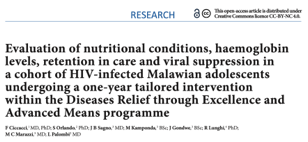 Malawi:
425 HIV+ patients aged 10-19 years
DREAM Centre Blantyre
Since December 2016, specific service for adolescents:
Special day for teenagers
Involvement of youth leaders (peer-to-peer)
Non-clinical activities included in the center (theater, teen clubs, etc.)

After 1 year from the start of service:
Retention in care 94.8%
50.6% improved nutritional status (BAZ) (70.2% of initially malnourished patients)
79.0% had VL undetectable


«Data from the DREAM program shows the effectiveness of
a public health approach to HIV-positive adolescents ' health in
Malawi. The results in terms of nutritional rehabilitation , HGB
level increase , retention in care, and viral suppression highlight that
specific adolescent -friendly interventions are urgently needed to
reduce the burden of HIV infection in African teenagers ..»
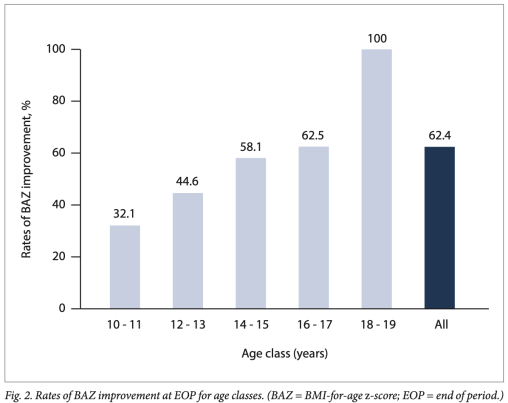 Challenges
Insufficient awareness to overcome stigma and discriminations
Reaching and re-engaging who is lost
Emerging cases of drug resistance
Tailored services for specific patients’ group
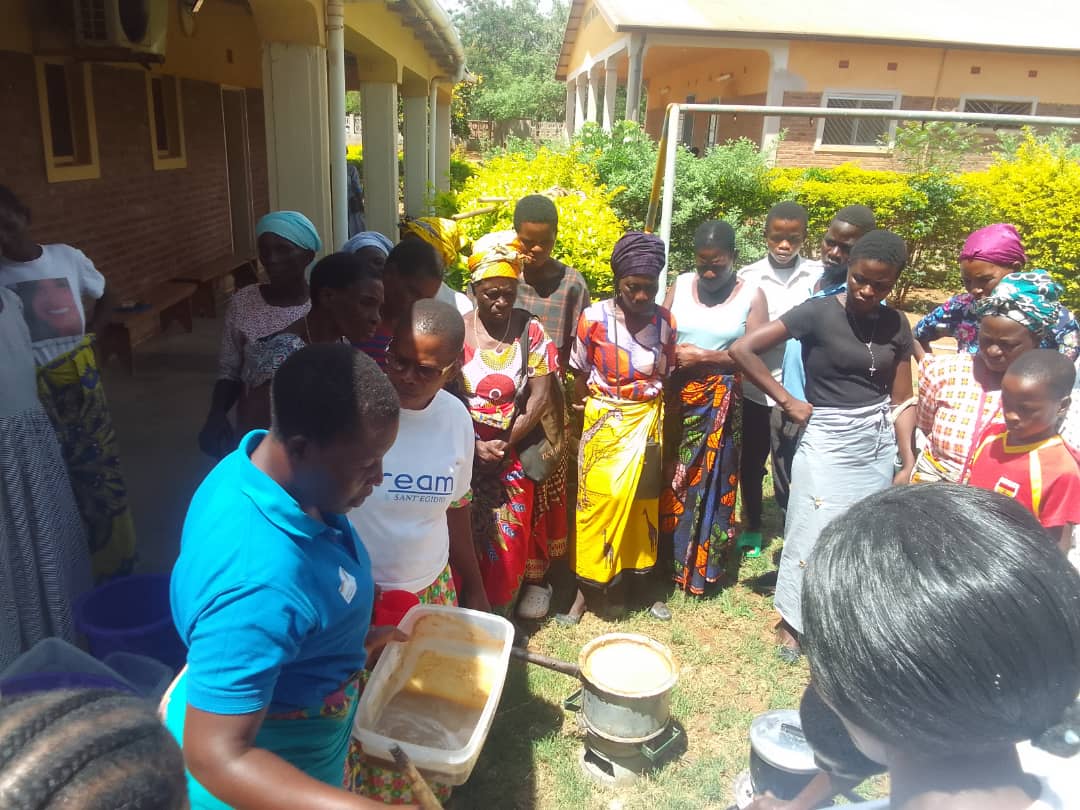 [Speaker Notes: -EMTC mother group food cooking demonstration emphasizing the use of foods that are grown or found locally, making healthy eating accessible and sustainable for the communities.
- Also use as a means of boosting incomes EX: soya milk business]
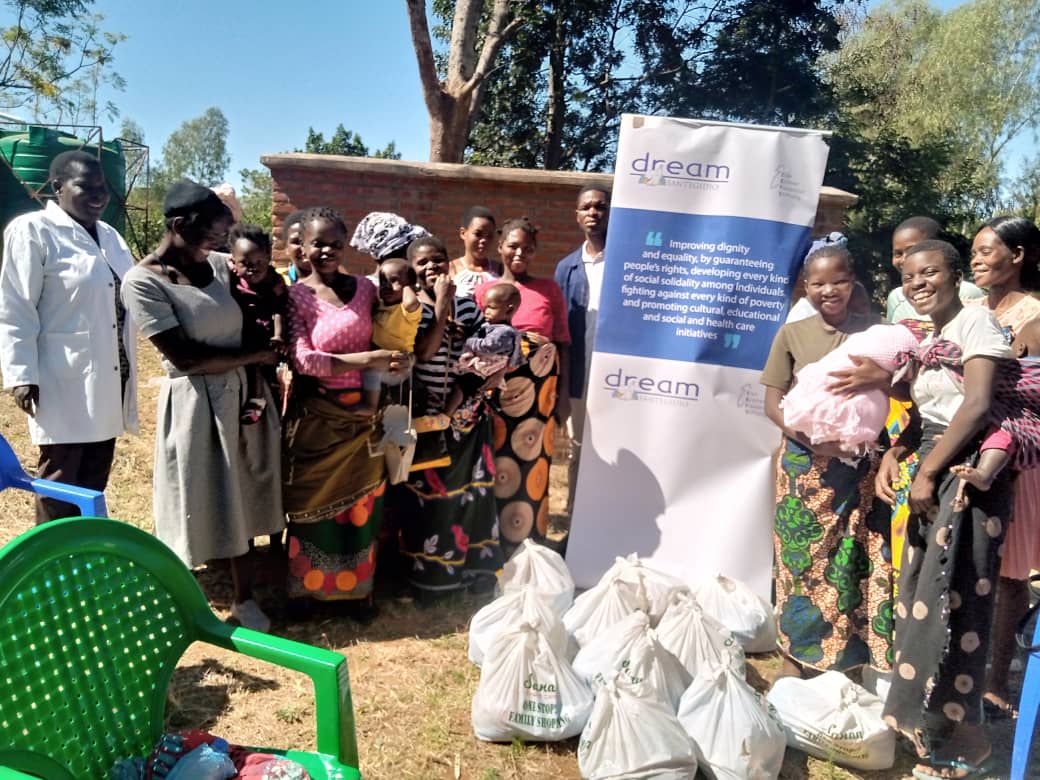 [Speaker Notes: Mentor support group]
[Speaker Notes: Religious leaders male champions orientation]
[Speaker Notes: Male clinic]
[Speaker Notes: Youth champions Cervical cancer awareness football competition]
[Speaker Notes: Mobile awareness,]
[Speaker Notes: Community awareness]
HPV Vaccination
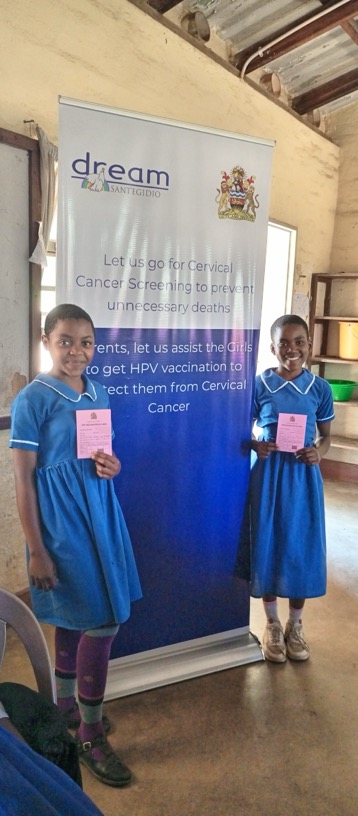 Molecular labs-accreditation
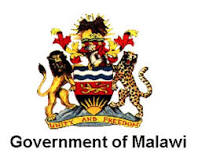 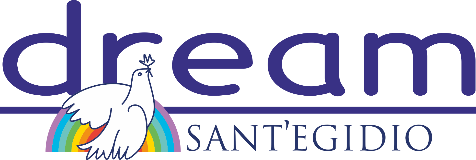 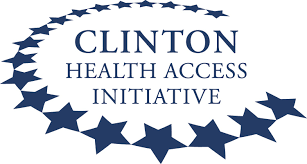 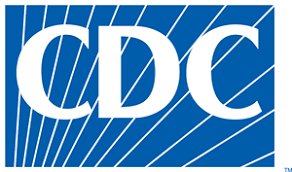 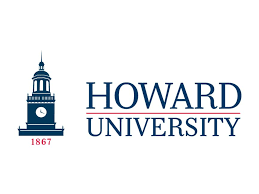 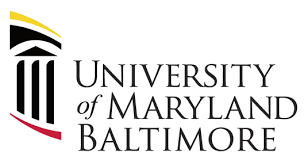 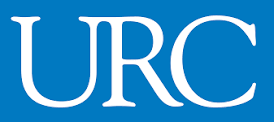 [Speaker Notes: Laboratory accrediation]
Lessons learnt
It is possible to deliver high quality healthcare in resource-limited settings and to achieve excellent results

More complex ,yet ultimatly more effective interventions prove to be most successful in long term

The intervention has to be continuously adapted as the epidemic change

Investing in people is the key for a sustainable success
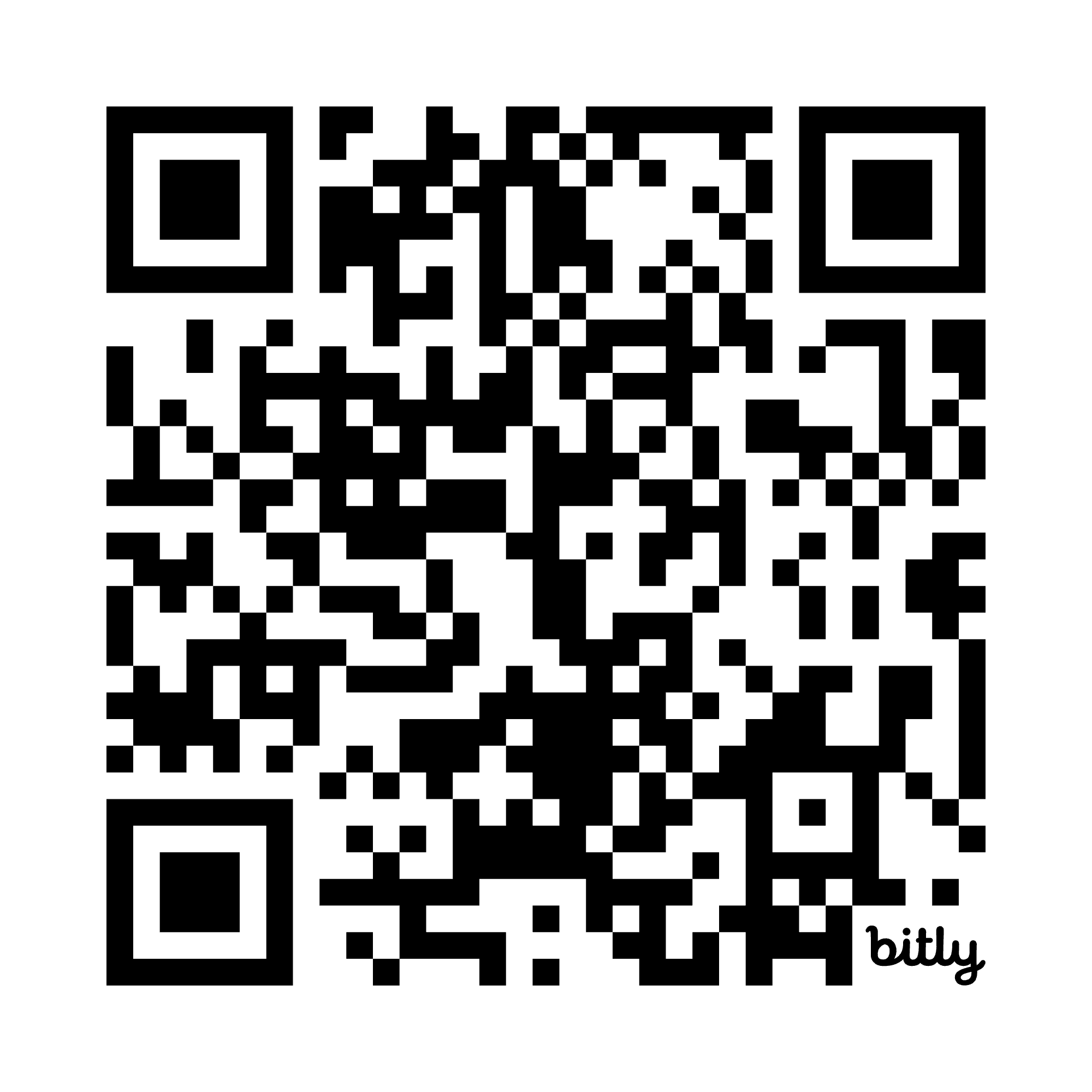 Thank you for your attention